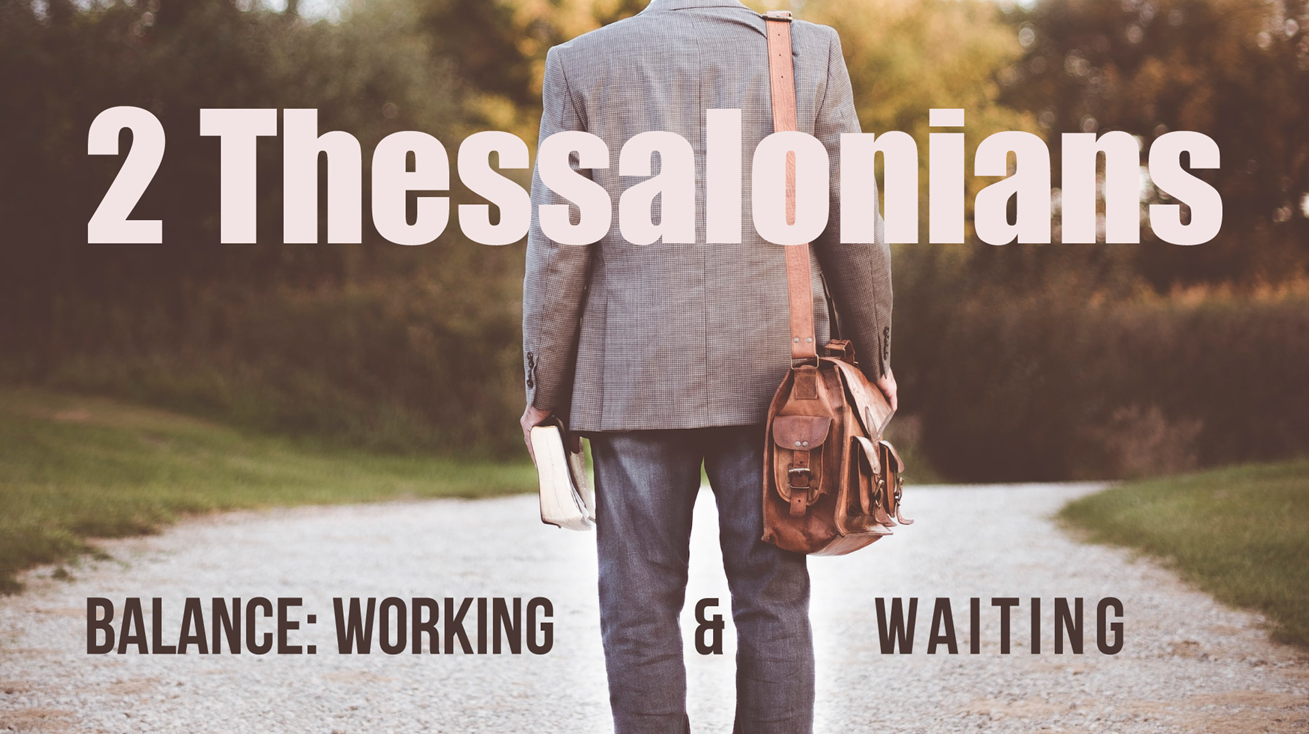 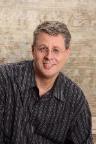 Dr. Andy Woods
Senior Pastor – Sugar Land Bible Church
President – Chafer Theological Seminary
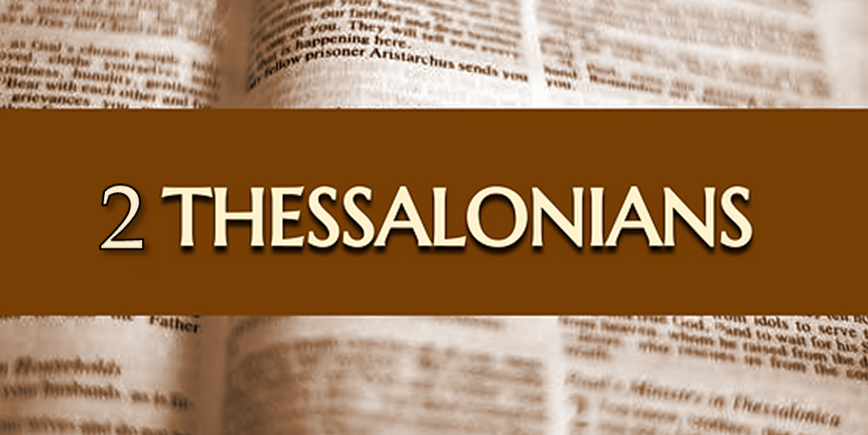 Structure
1 – Commendation
2 – Correction
3 – Consequences
2 Thessalonians 2:1-12
Problem (2:1-2)
Prerequisites for the Day of the Lord (2:3-12)
The departure (2:3a)
Advent of the lawless one (2:3b-4)
Removal of the restrainer (2:5-7)
Destruction of the lawless one (2:8-9)
Destruction of lawless one’s followers (2:10-12)
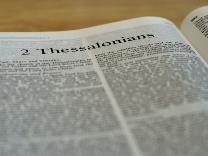 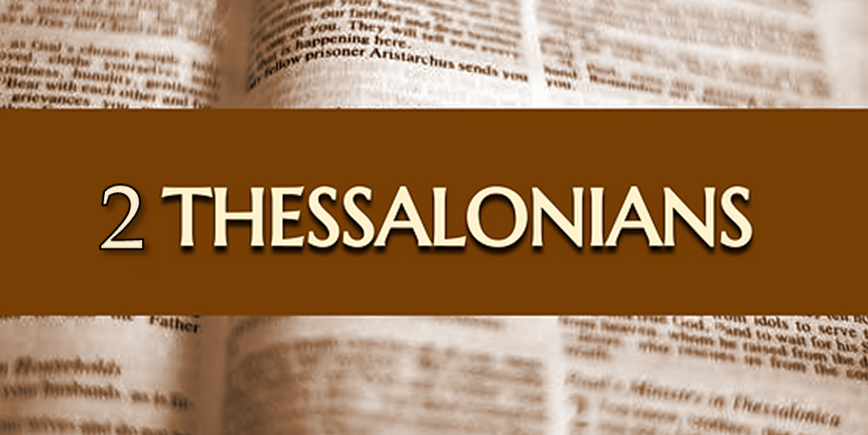 Structure
1 – Commendation
2 – Correction
3 – Consequences
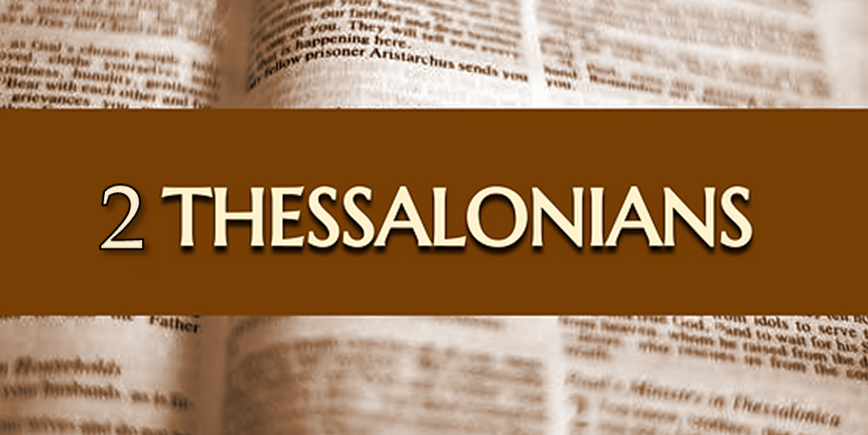 Consequences of Poor Doctrine (3)
Reciprocal prayer (3:1-5)
Exhortation to discipline the idle (3:6-15) 
Conclusion (3:16-18)
2 Thessalonians 3:6-15Discipline the Idle
Exhortation (6)
Better example (7-9)
Reason (10-11)
Lazy must work (12)
Patience needed (13)
Discipline procedure (14-15)
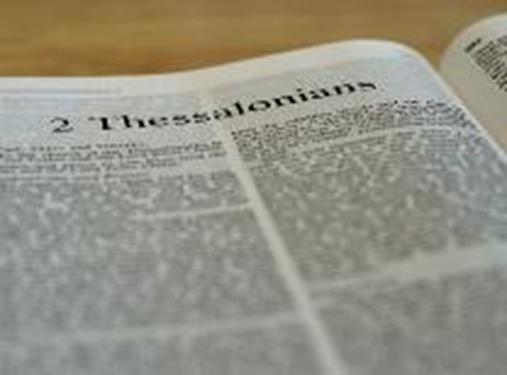 2 Thessalonians 3:14-15Discipline Procedure
Negative: disassociation & shame (14)
Positive: disciplinee = a brother (15)
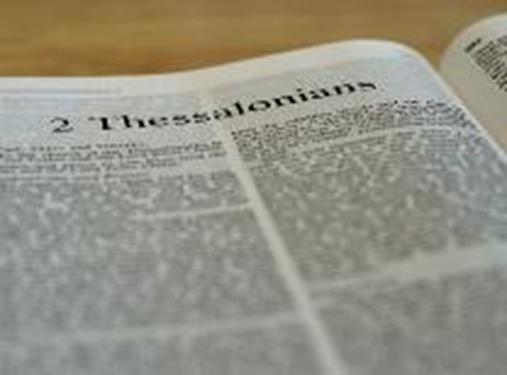 2 Thessalonians 3:14-15Discipline Procedure
Negative: disassociation & shame (14)
Positive: disciplinee = a brother (15)
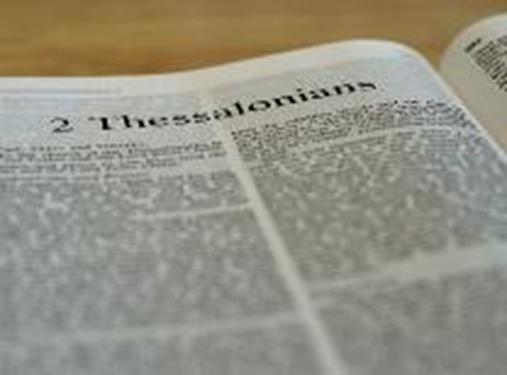 Romans 16:17
“Now I urge you, brethren, keep your eye on those who cause dissensions and hindrances contrary to the teaching which you learned, and turn away from them.”
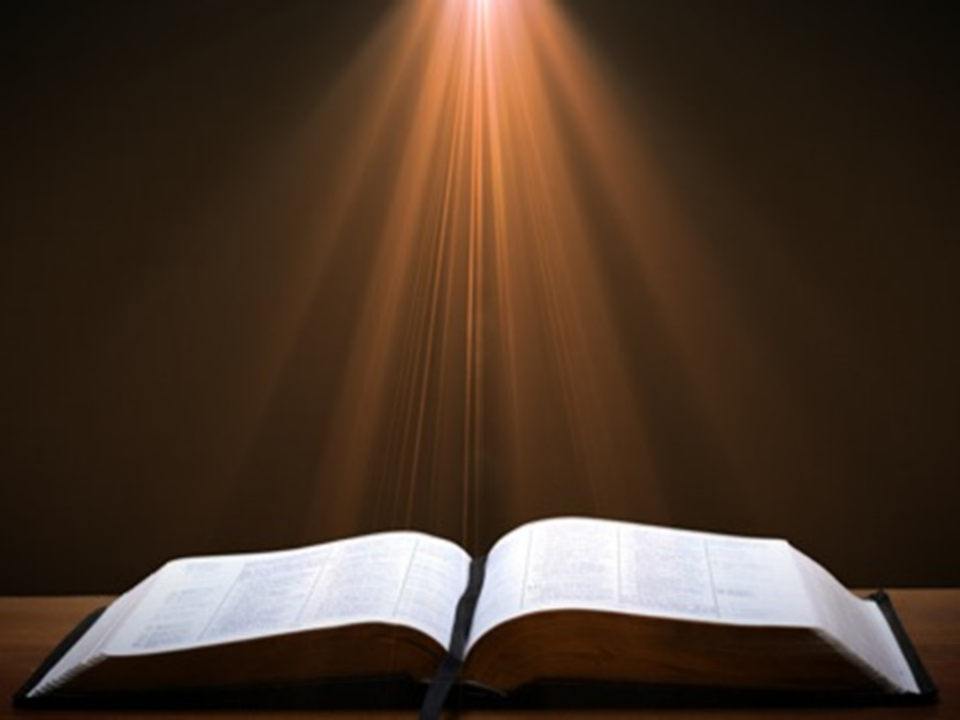 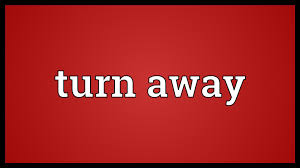 Romans 16:17 (KJV)
“Now I beseech you, brethren, mark them which cause divisions and offences contrary to the doctrine which ye have learned; and avoid them.”
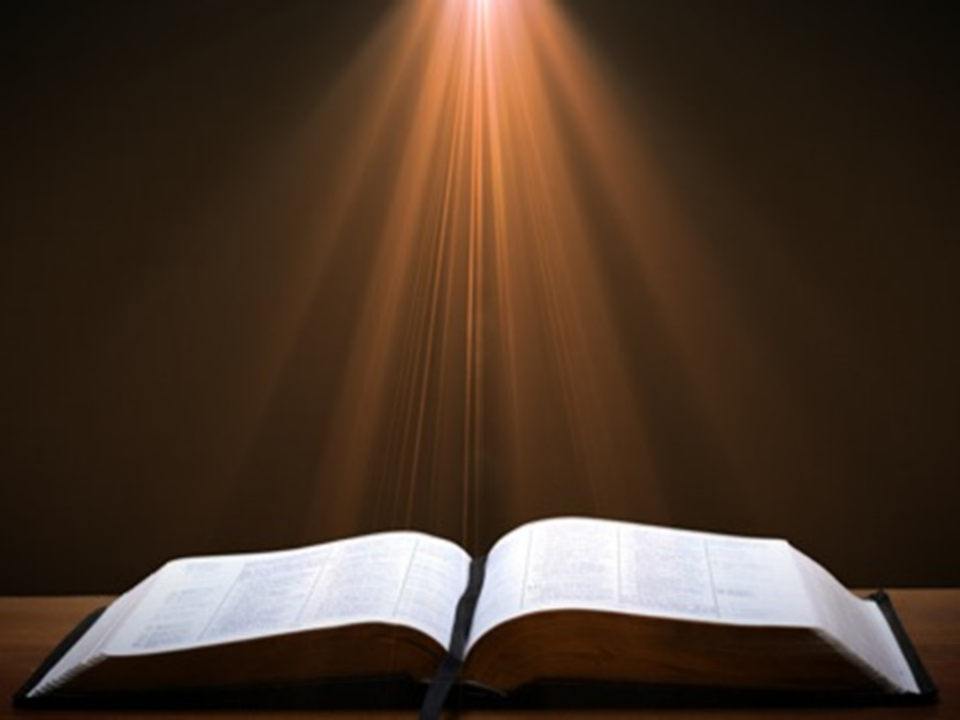 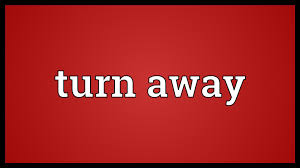 Purity of the Church
Ecclesiastical separation
Church discipline
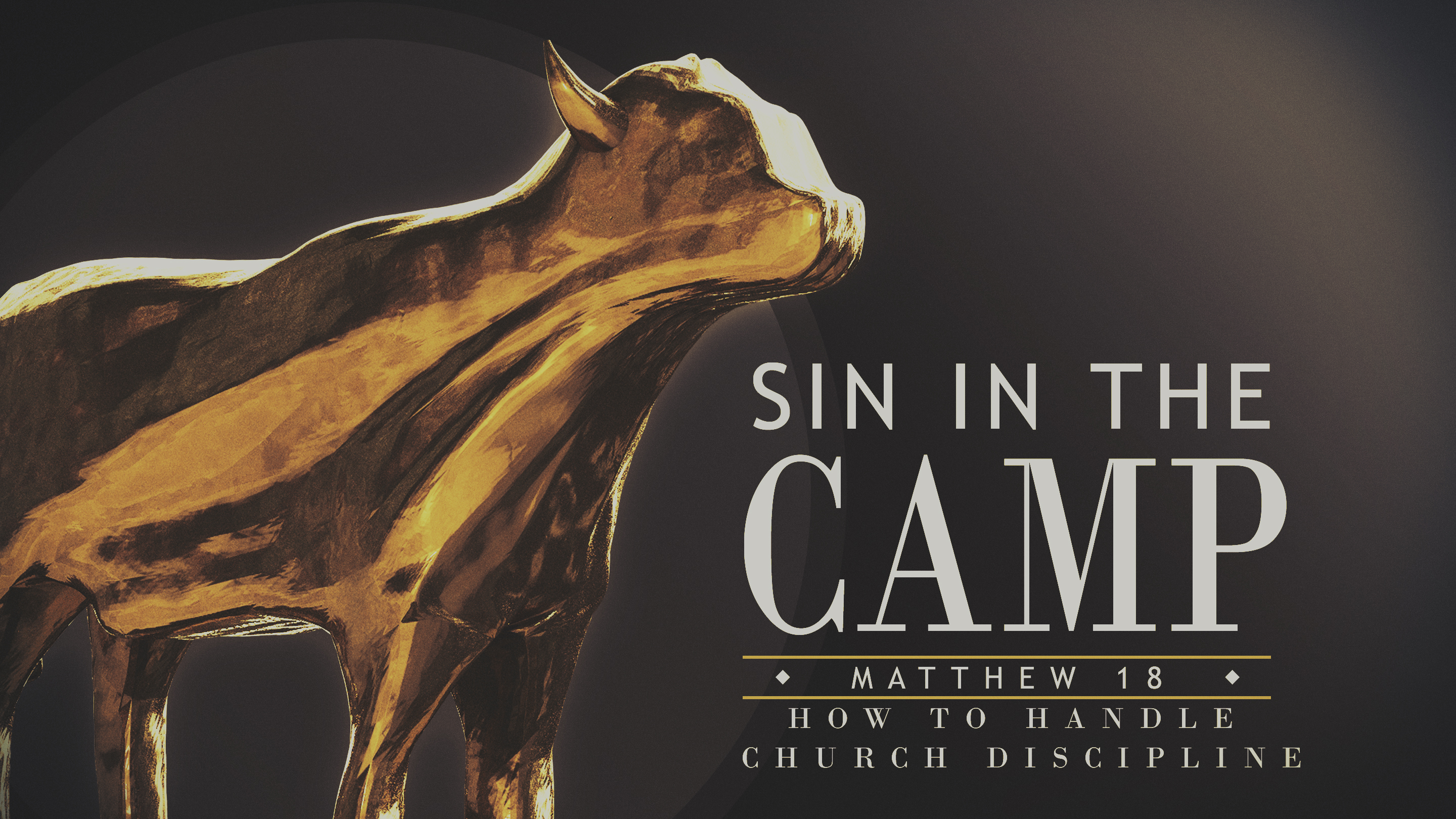 Biblical Basis for Separation?
2 Thess. 3:6, 14
1 Cor. 5:11
2 Cor. 6:14-18
Rom. 16:17
Eph. 5:11
Titus 3:9-11
2 John 9-11
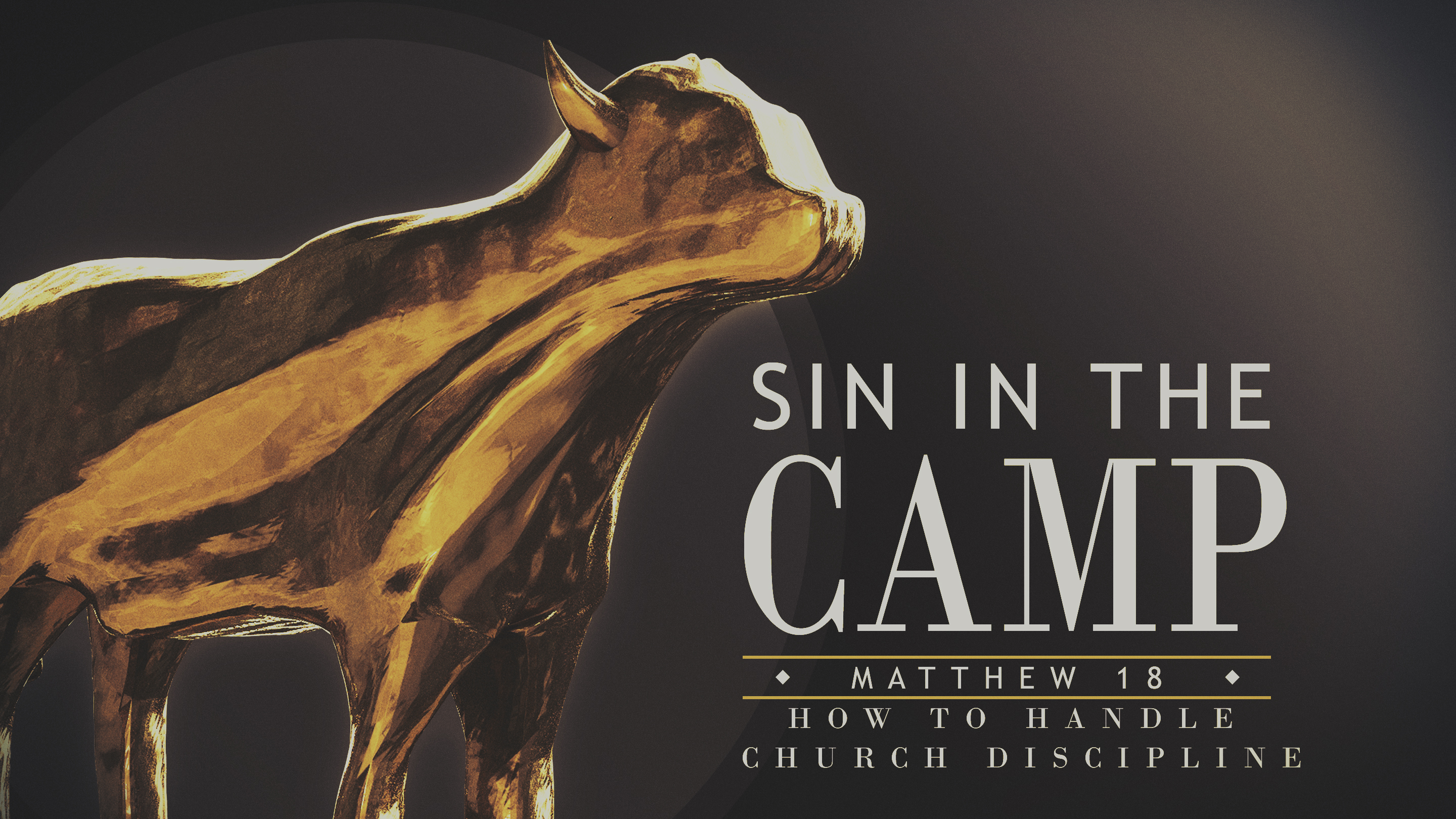 Romans 16:17
“Now I urge you, brethren, keep your eye on those who cause dissensions and hindrances contrary to the teaching which you learned, and turn away from them.”
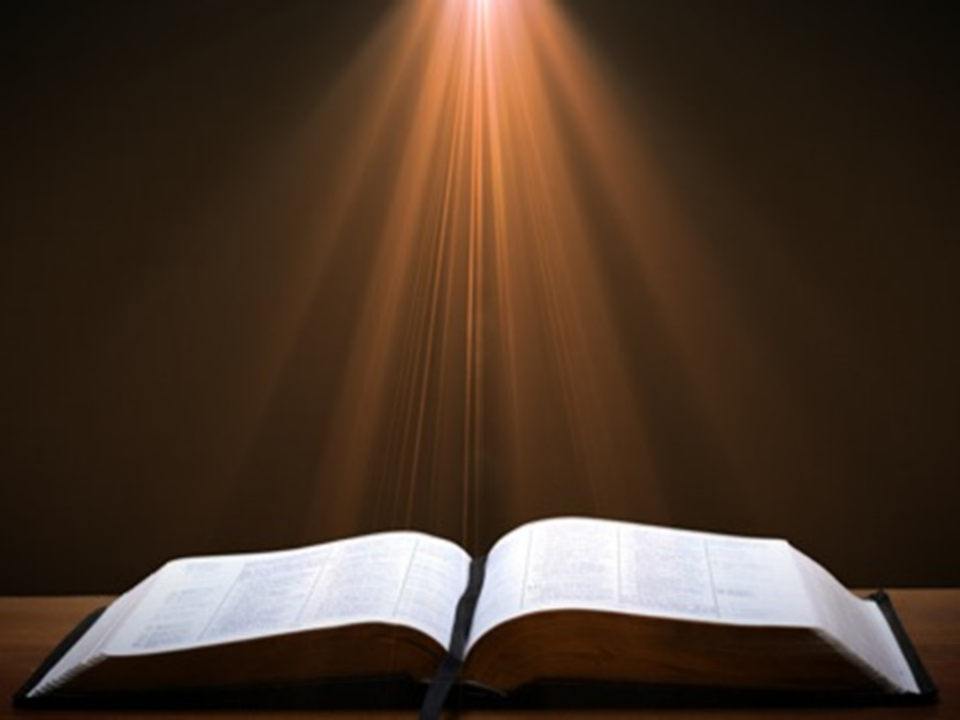 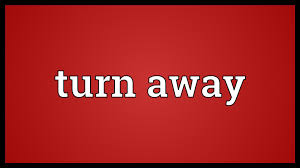 Romans 16:17 (KJV)
“Now I beseech you, brethren, mark them which cause divisions and offences contrary to the doctrine which ye have learned; and avoid them.”
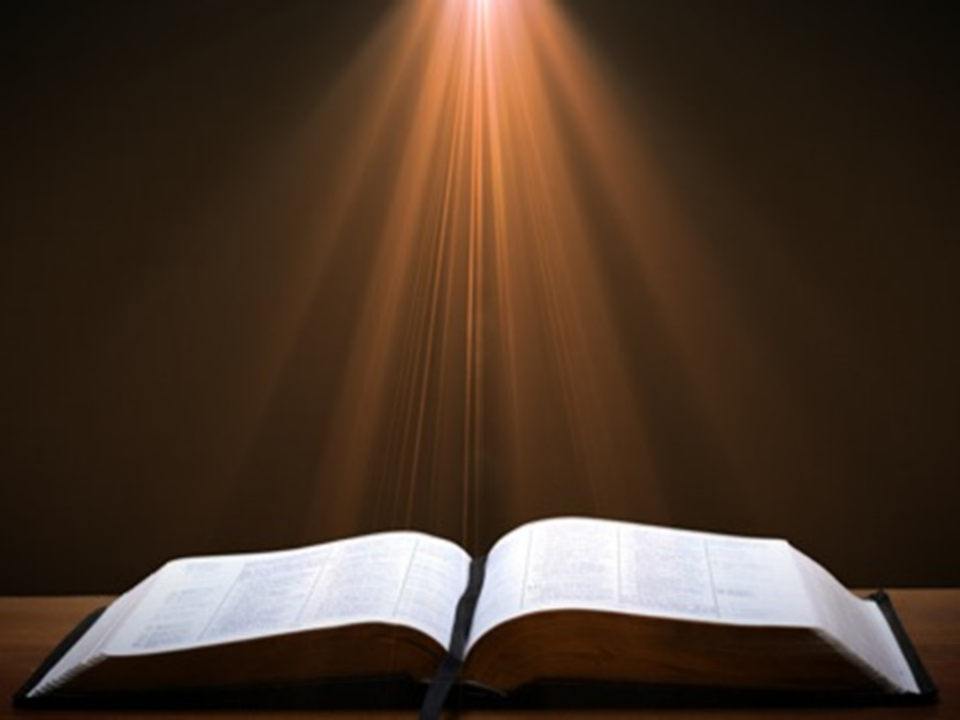 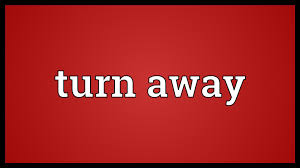 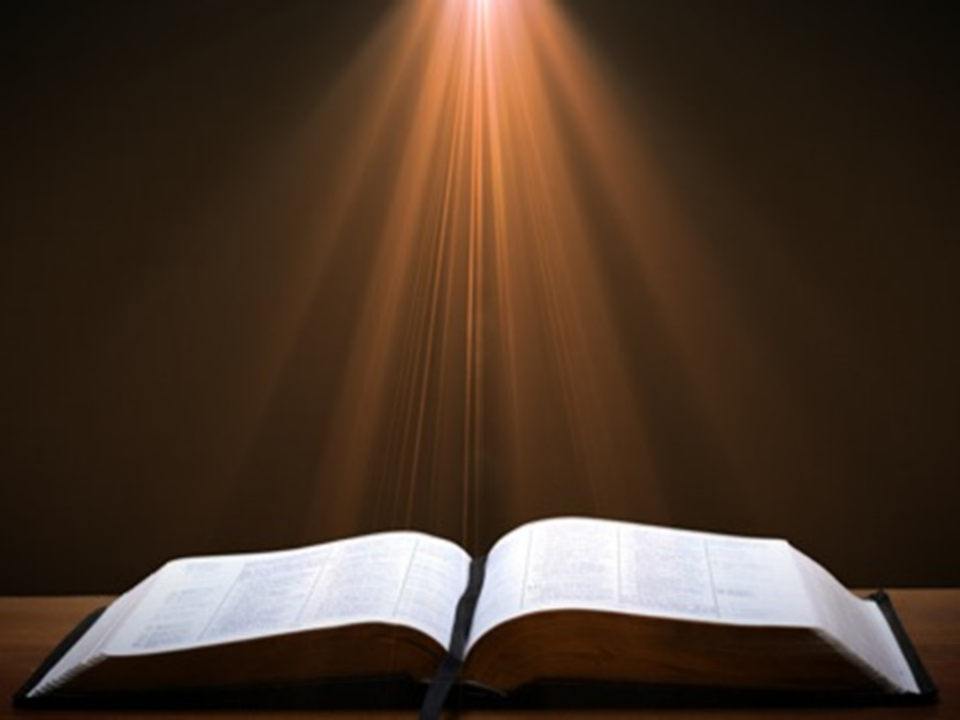 Ephesians 5:11
“Do not participate (synkoinōneō) in the unfruitful deeds of darkness, but instead even expose them.”
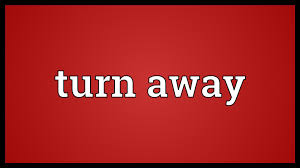 2 John 7-11
“7 For many deceivers have gone out into the world, those who do not acknowledge Jesus Christ as coming in the flesh. This is the deceiver and the antichrist. 8 Watch yourselves, that you do not lose what we have accomplished, but that you may receive a full reward. 9 Anyone who goes too far and does not abide in the teaching of Christ, does not have God; the one who abides in the teaching, he has both the Father and the Son. 10 If anyone comes to you and does not bring this teaching, do not receive him into your house, and do not give him a greeting; 11 for the one who gives him a greeting participates in his evil deeds.”
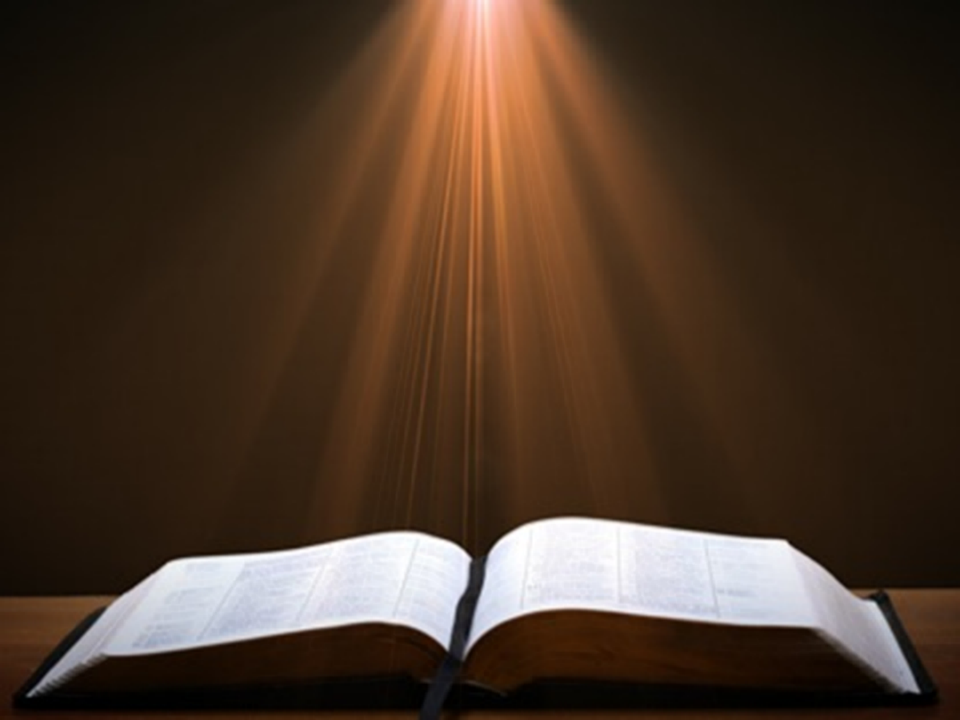 Purity of the Church
Ecclesiastical separation
Church discipline
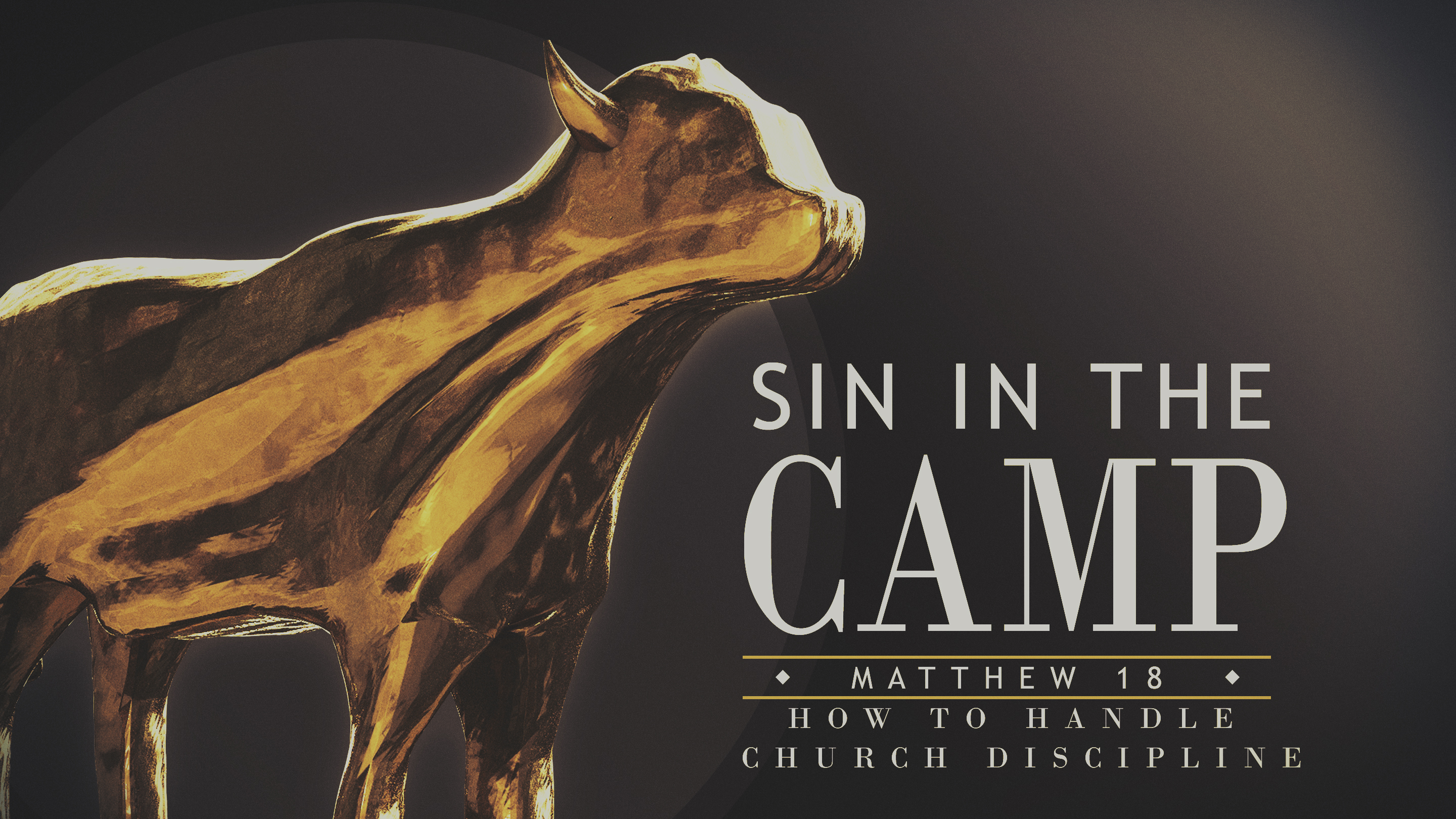 Church Discipline
Command (1 Cor 5:13)
Reason (Gal 5:9)
Offenses meriting discipline
Procedure (Matt 18:15-17)
Goal (2 Thess 3:14-15)
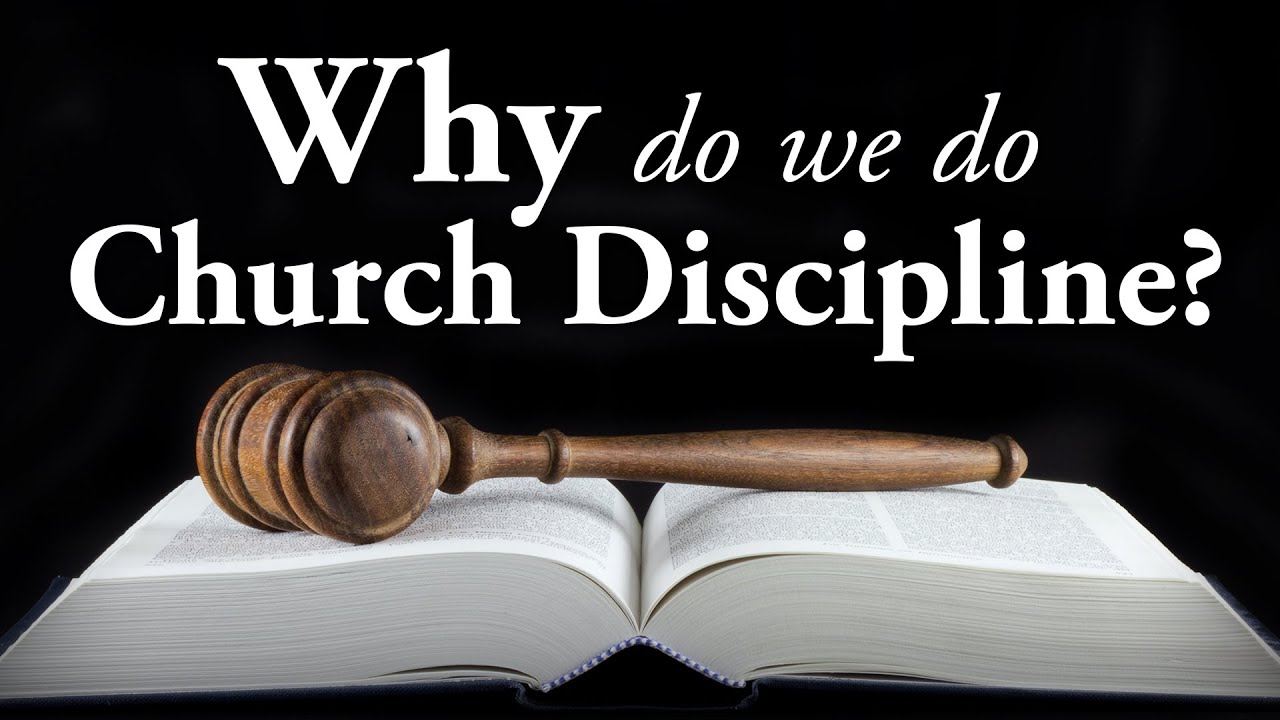 Church Discipline
Command (1 Cor 5:13)
Reason (Gal 5:9)
Offenses meriting discipline
Procedure (Matt 18:15-17)
Goal (2 Thess 3:14-15)
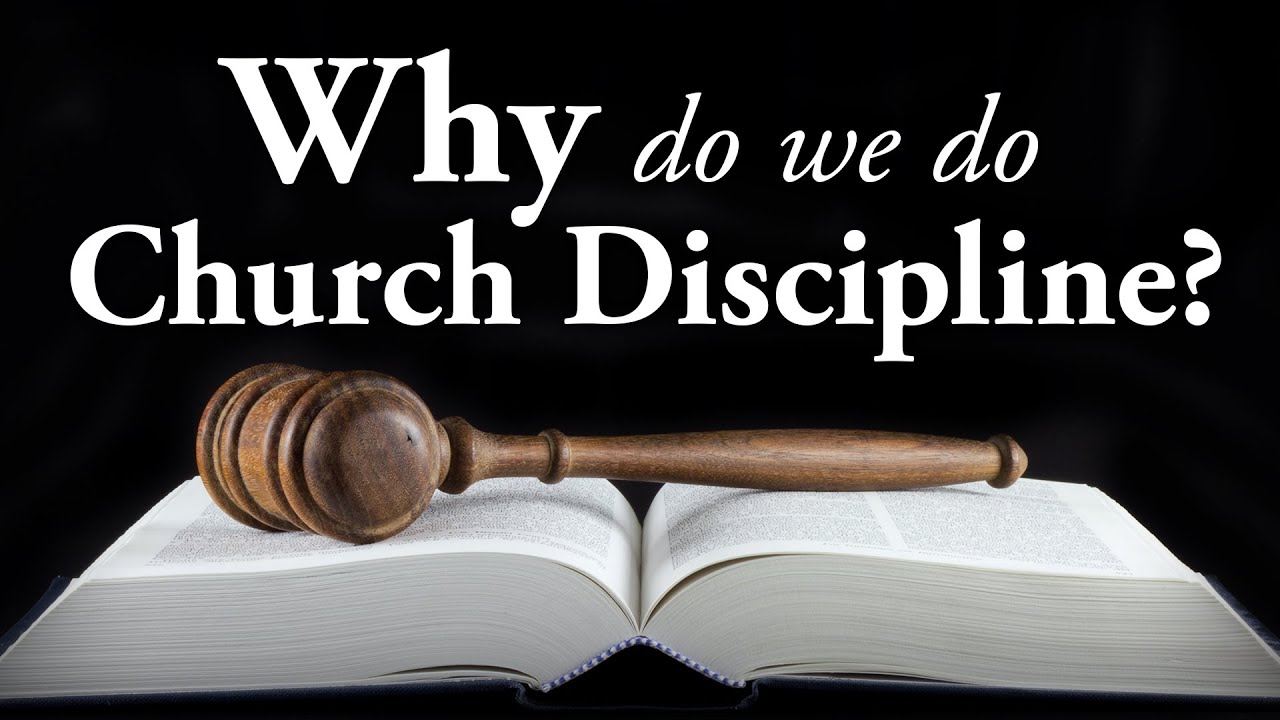 Church Discipline
Command (1 Cor 5:13)
Reason (Gal 5:9)
Offenses meriting discipline
Procedure (Matt 18:15-17)
Goal (2 Thess 3:14-15)
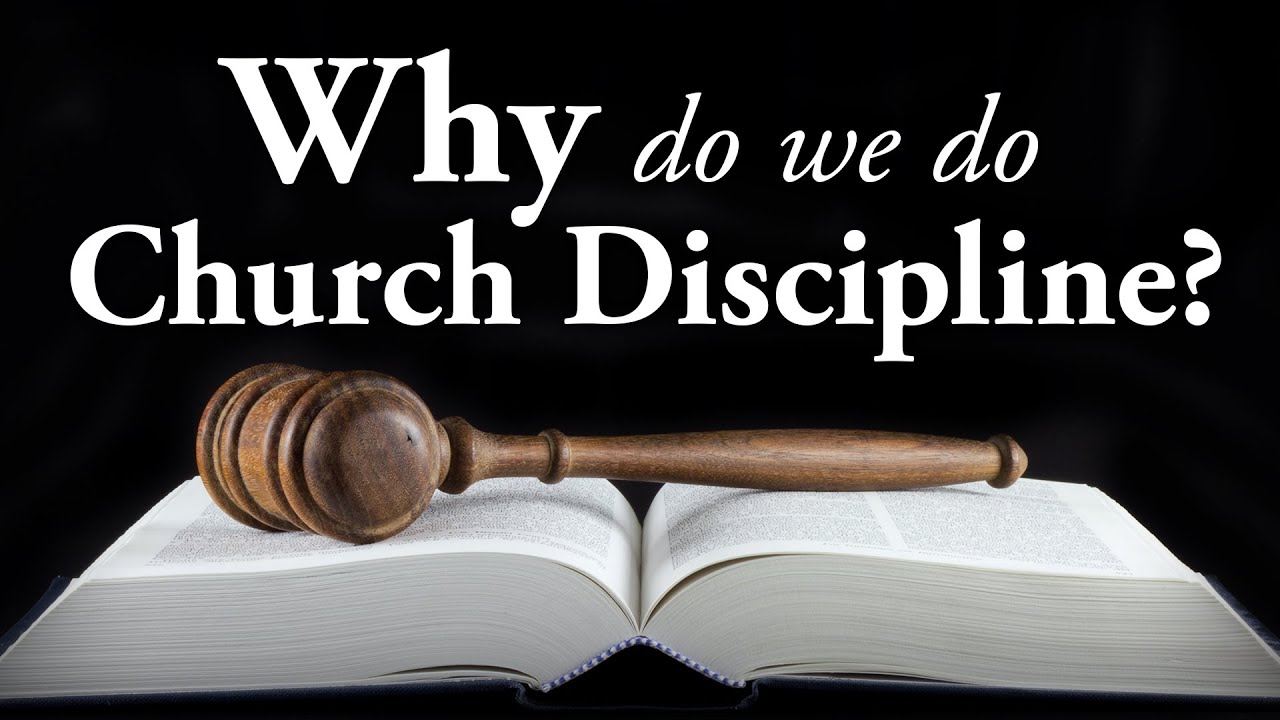 Church Discipline
Command (1 Cor 5:13)
Reason (Gal 5:9)
Offenses meriting discipline
Procedure (Matt 18:15-17)
Goal (2 Thess 3:14-15)
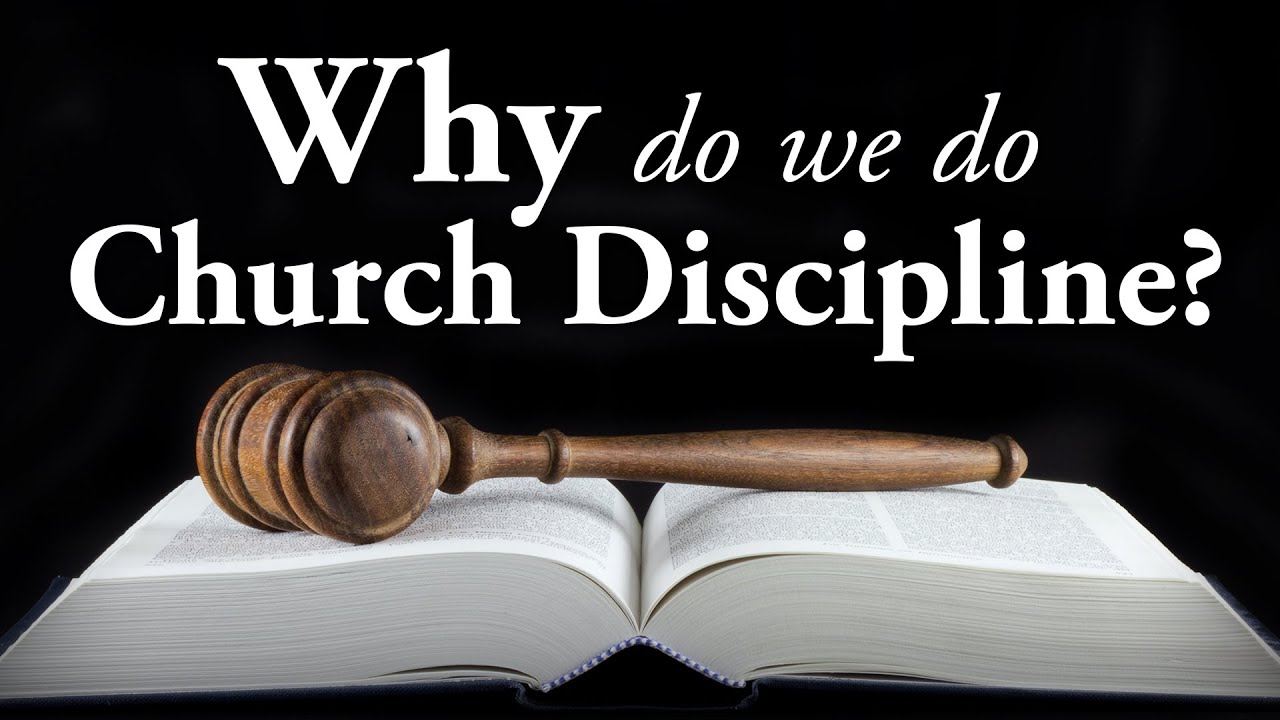 Offenses Meriting Discipline
Disobedience – 2 Thess. 3:6, 14-15
Immorality – 1 Cor. 5:9-11, 13
Divisiveness – Rom. 16:17-18
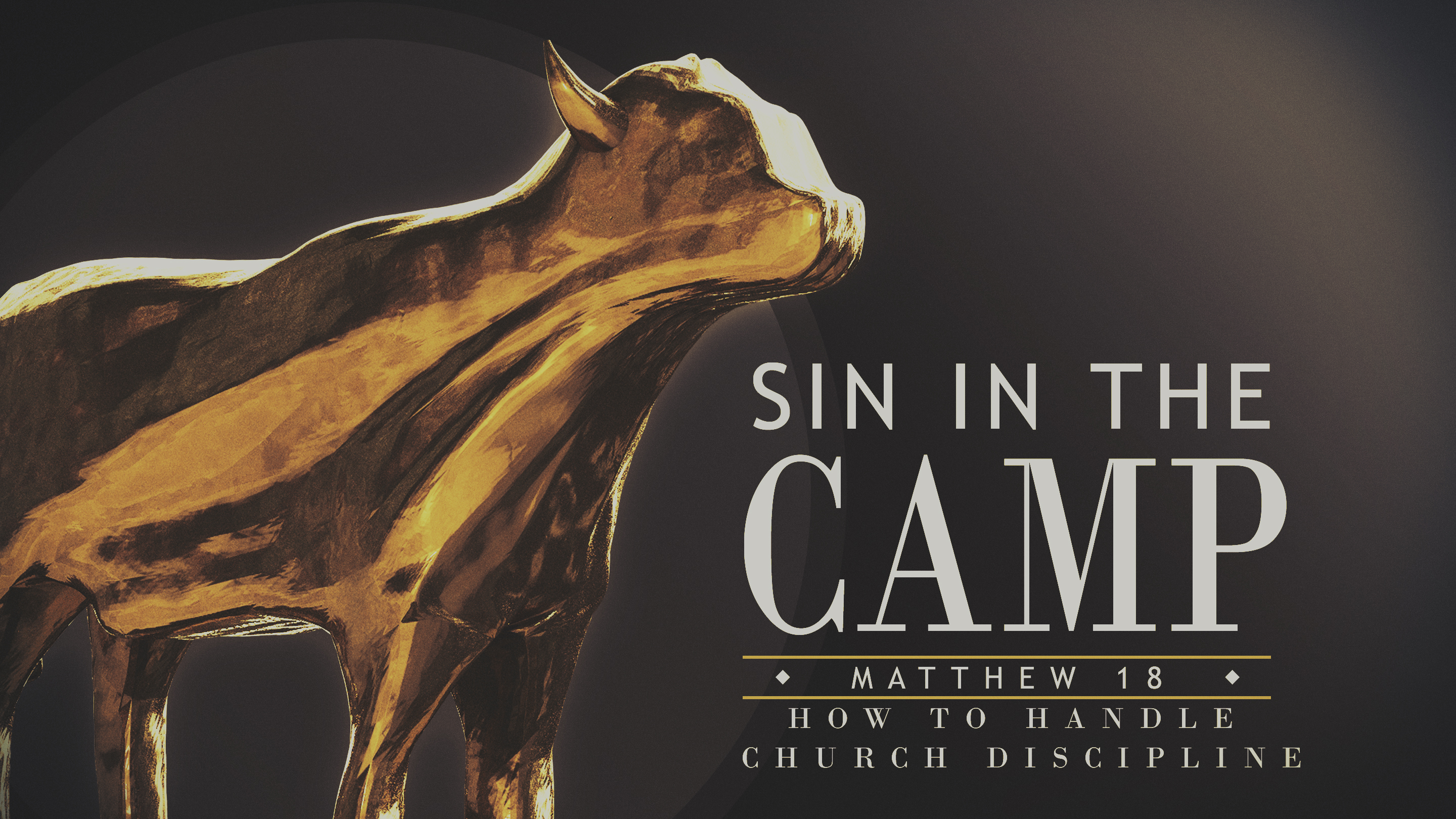 Romans 16:17
“Now I urge you, brethren, keep your eye on those who cause dissensions and hindrances contrary to the teaching which you learned, and turn away from them.”
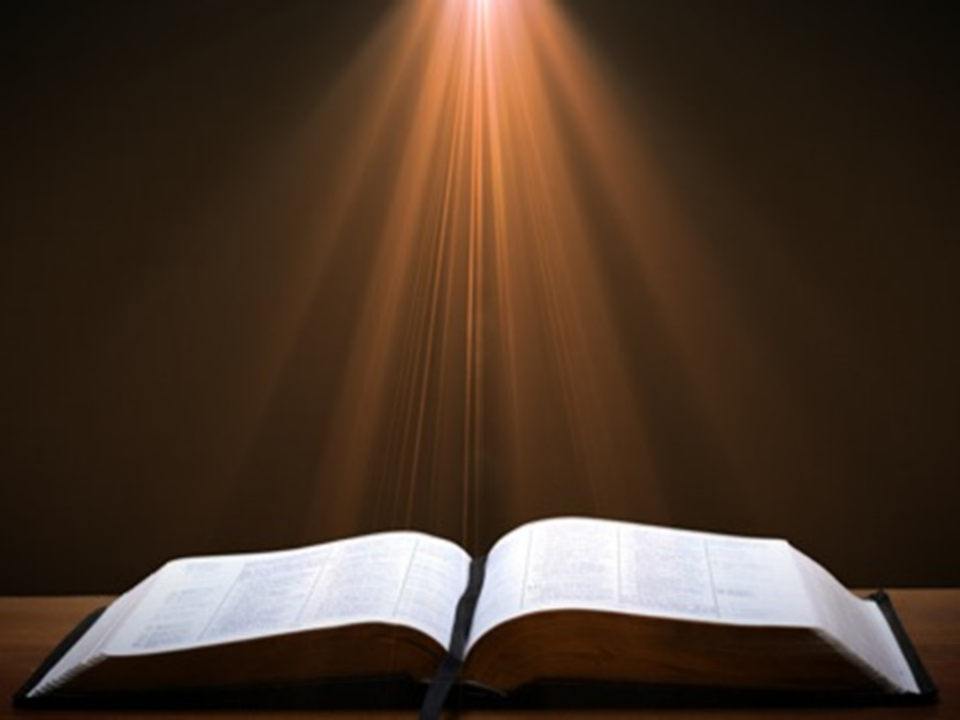 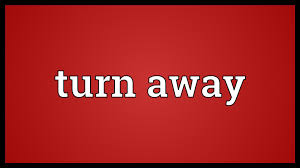 Romans 16:17 (KJV)
“Now I beseech you, brethren, mark them which cause divisions and offences contrary to the doctrine which ye have learned; and avoid them.”
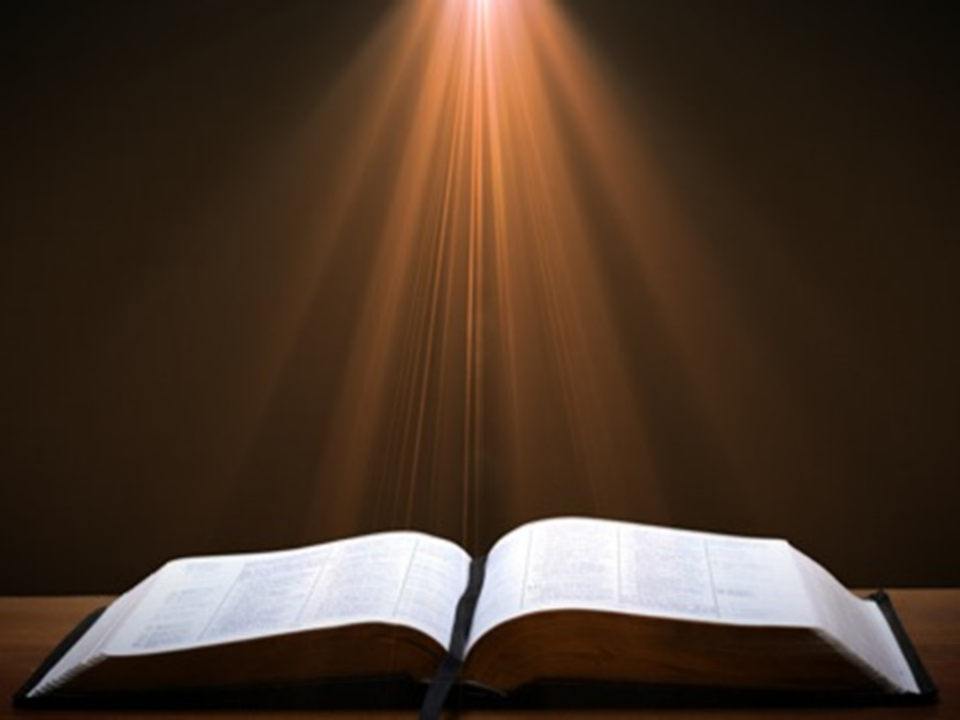 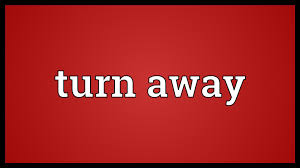 Church Discipline
Command (1 Cor 5:13)
Reason (Gal 5:9)
Offenses meriting discipline
Procedure (Matt 18:15-17)
Goal (2 Thess 3:14-15)
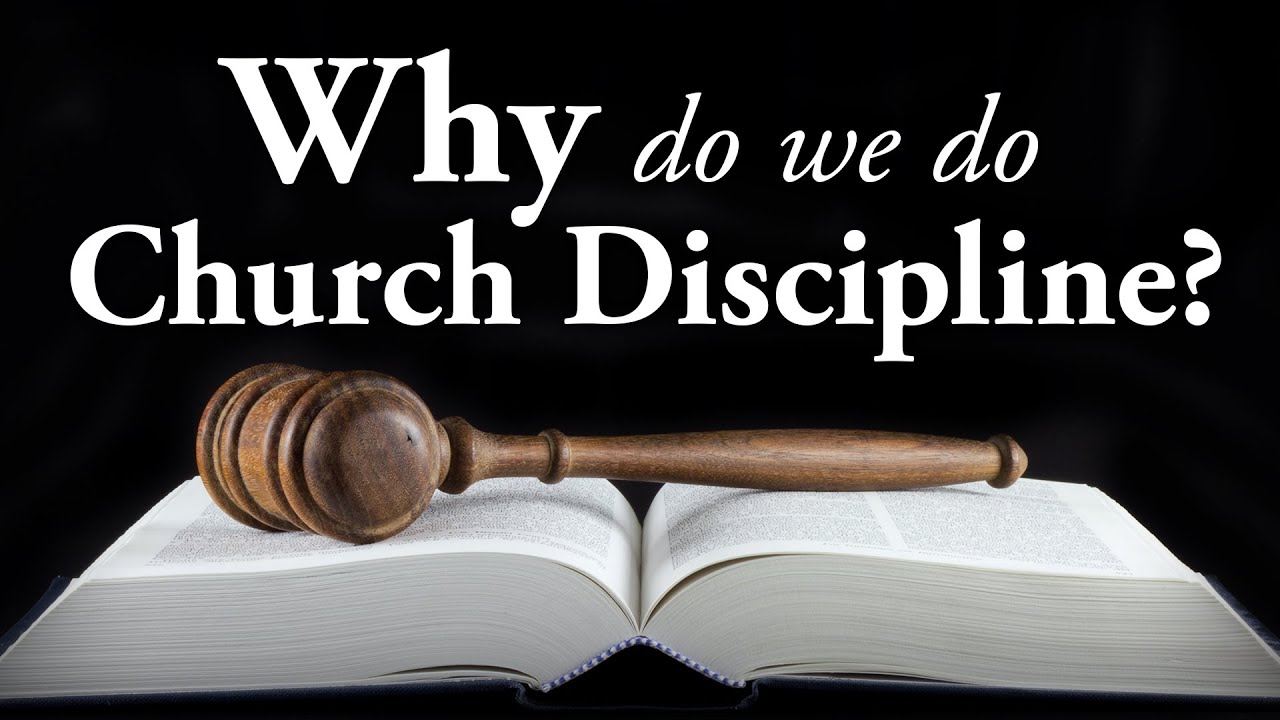 Church Discipline
Command (1 Cor 5:13)
Reason (Gal 5:9)
Offenses meriting discipline
Procedure (Matt 18:15-17)
Goal (2 Thess 3:14-15)
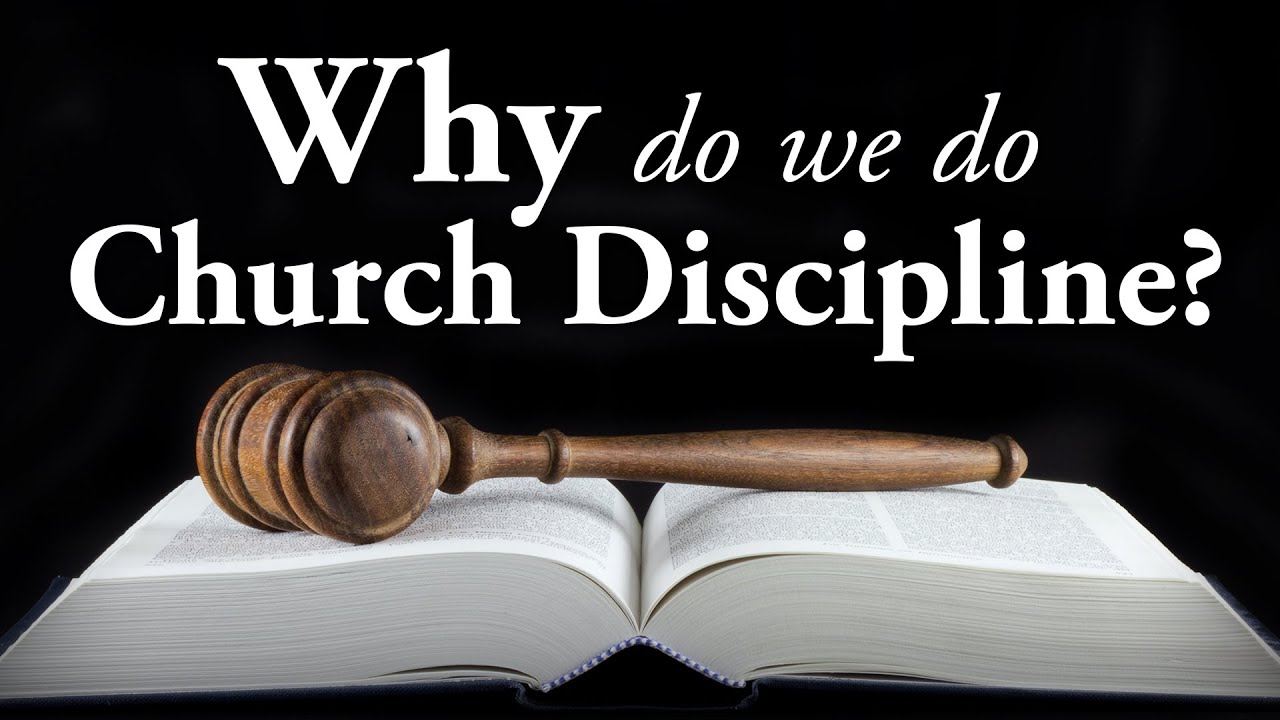 2 Thessalonians 3:14-15Discipline Procedure
Negative: disassociation & shame (14)
Positive: disciplinee = a brother (15)
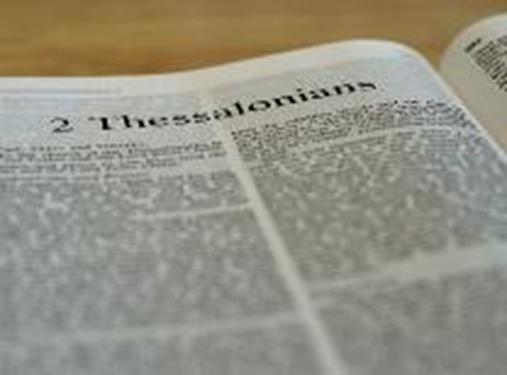 Conclusion
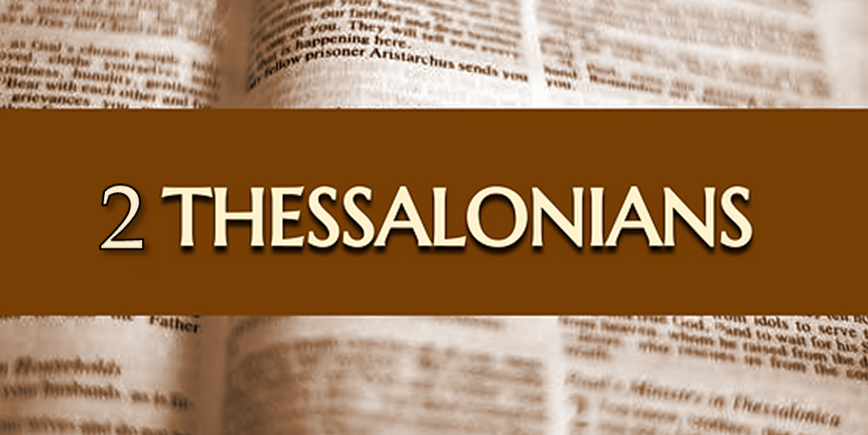 Consequences of Poor Doctrine (3)
Reciprocal prayer (3:1-5)
Exhortation to discipline the idle (3:6-15) 
Conclusion (3:16-18)
2 Thessalonians 3:6-15Discipline the Idle
Exhortation (6)
Better example (7-9)
Reason (10-11)
Lazy must work (12)
Patience needed (13)
Discipline procedure (14-15)
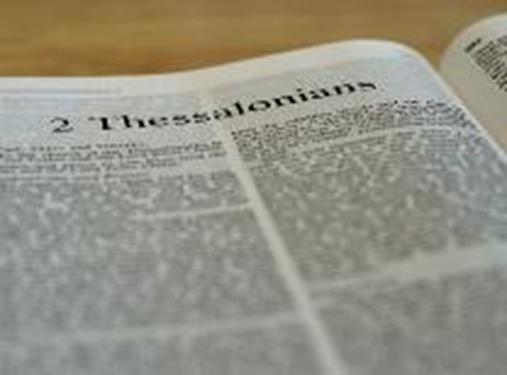 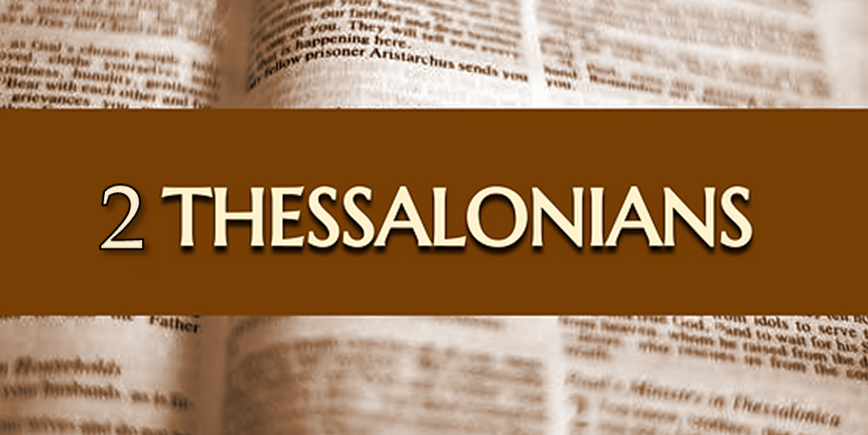 Consequences of Poor Doctrine (3)
Reciprocal prayer (3:1-5)
Exhortation to discipline the idle (3:6-15) 
Conclusion (3:16-18)